ЦЕЛИ, ЗАДАЧИ И СТРУКТУРА РЫБОХОЗЯЙСТВЕННЫХ ИССЛЕДОВАНИЙ1. Исторический опыт рыбохозяйственных исследований в России2. Цели, задачи и структура рыбохозяйственных исследований3. Исследования на уровне особи, популяции, ихтиоценоза
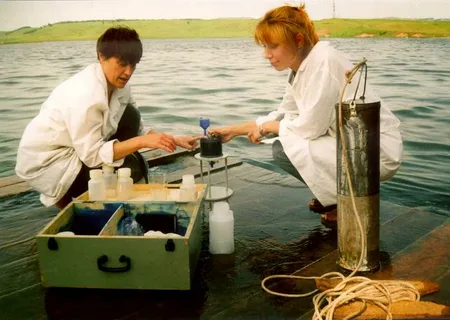 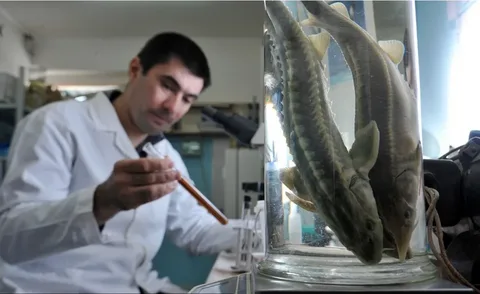 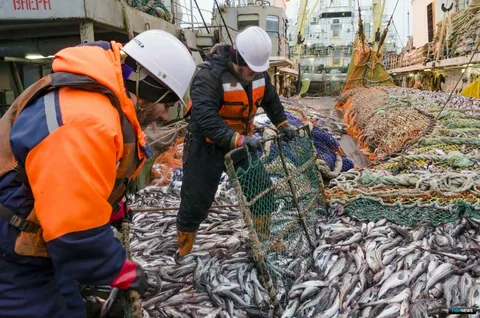 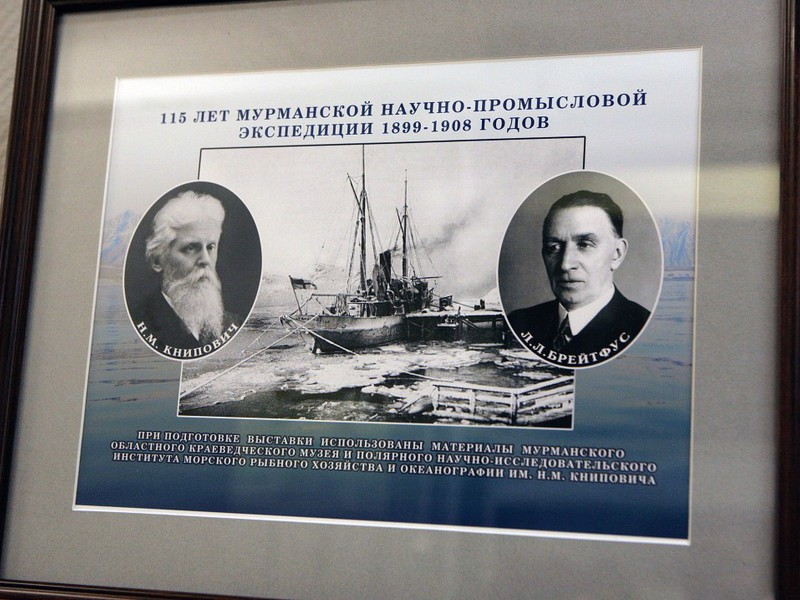 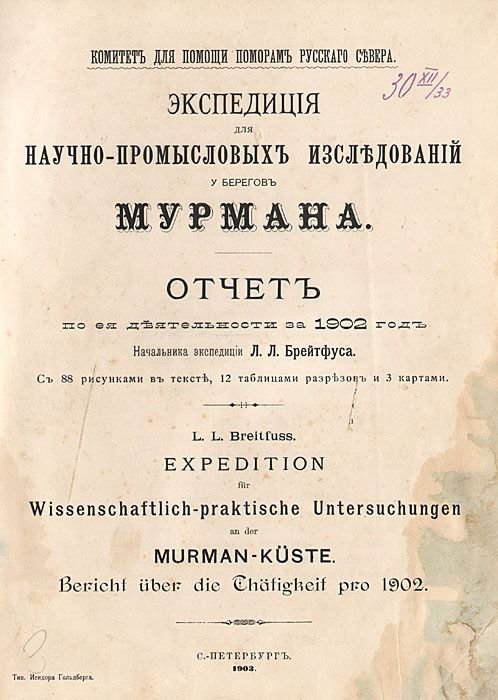 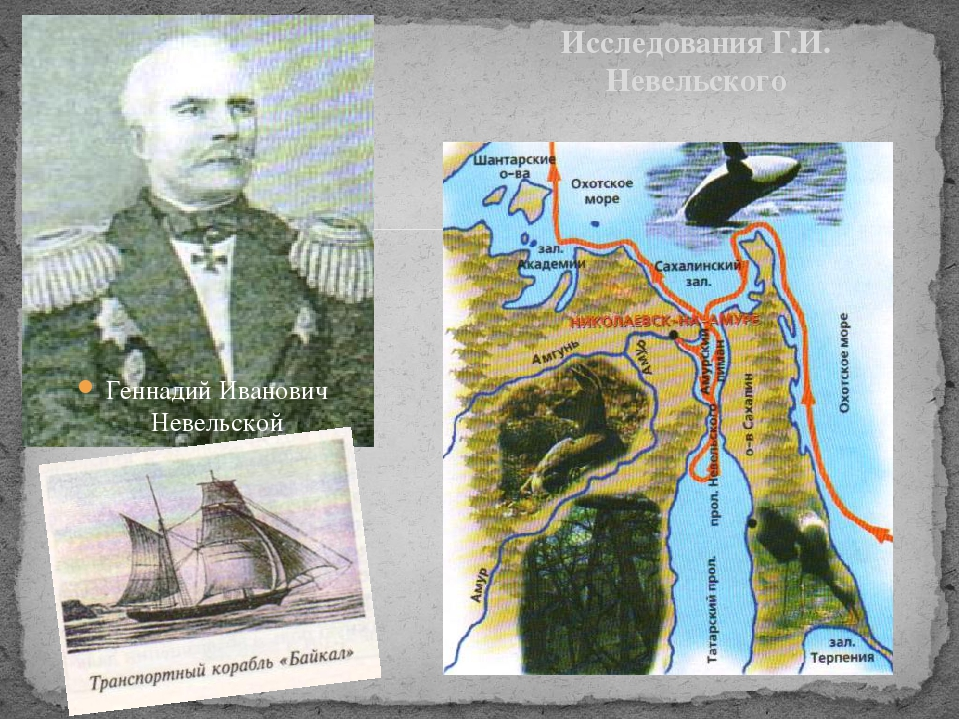 Цель дисциплины методы рыбохозяйственных исследований - ознакомление с методами сбора и первичной обработки ихтиологических материалов, а также последующий процесс анализа и принятия рыбохозяйственных и экологических решений.
Задачи : 
формирование целостного представления о целях и задачах рыбохозяйственного исследования водоемов;
овладение методами изучения: возраста и роста рыб, половой и репродуктивной структуры, размерно-возрастной структуры стад рыб, размножения, миграций, питания и пищевых отношений рыб, внутривидовой структуры рыб; 
овладение методами оценки численности рыб в водоемах; 
методами сбора рыбопромысловой статистики, промысловой разведки, а так же составление промысловых карт и промысловых прогнозов.
Паспортизация - это первоначально собранные сведения о водоеме, не связанные с длительными исследованиями и основывающиеся на сборе информации как у предприятий, так и частных лиц.

Бонитировочные исследования - это комплекс работ, включающий сведения о климатических условиях, характере почв водосборной площади, морфометрических показателях, характере водного баланса, химическом составе воды, уровнях первичной и вторичной продукции
Комплексное исследование водоема:

общая характеристика региона, в котором расположен водоем; 
характеристика климата района и определение ландшафтной зоны;
характеристика водоема;
гидрологический режим;
гидрохимическая характеристика водоема;
характеристика токсикологического состояния водоёма; 
гидробиологические характеристики водоема;
рыбное население водоёма;
прогноз рыбопродуктивности.
Состав фитопланктона:

Сине-зеленые водоросли - прокариотические организмы, встречаются повсеместно и могут обитать в экстремальных биотопах.
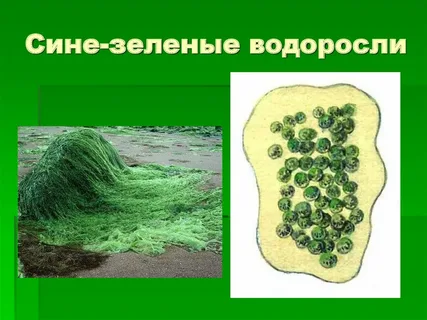 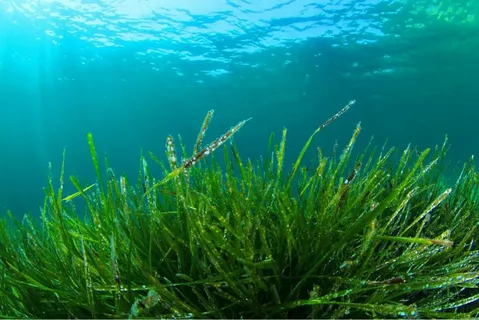 Диатомовые водоросли микроскопические организмы, встречаются во всех видах вод
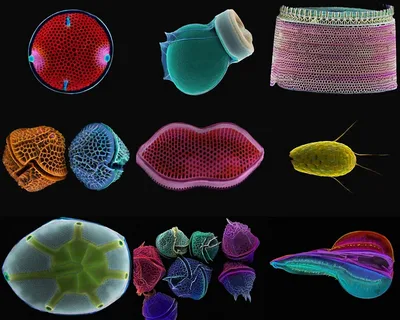 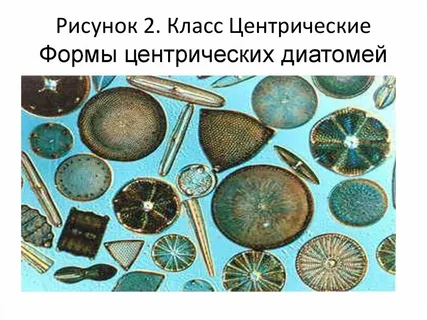 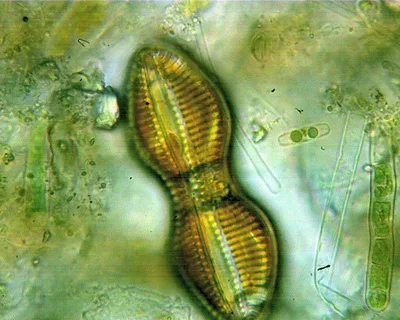 Зеленые водоросли обширный отдел водорослей
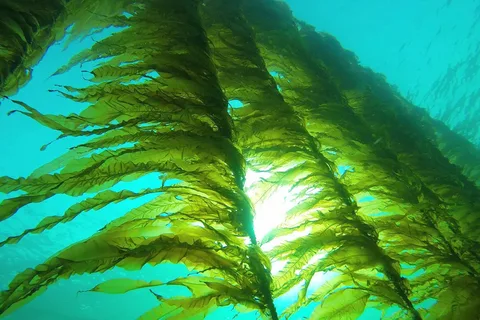 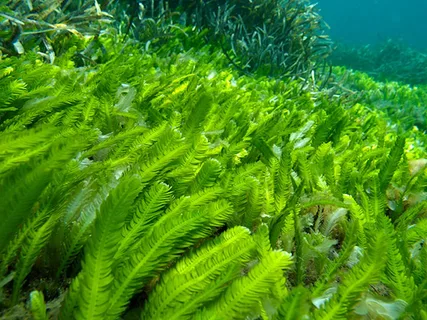 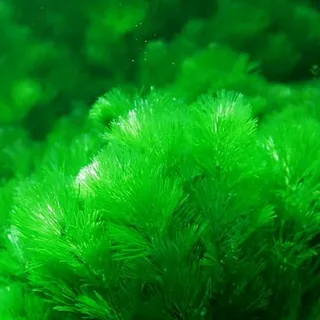 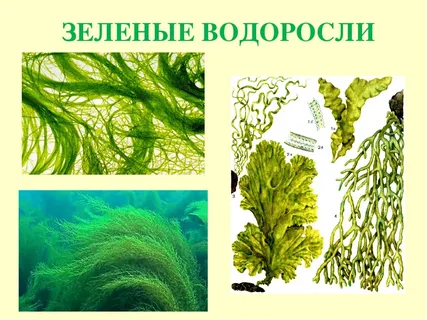 Эвгленовые водоросли богаты органическими веществами, в клетках содержат многочисленные кроваво-красные гранулы
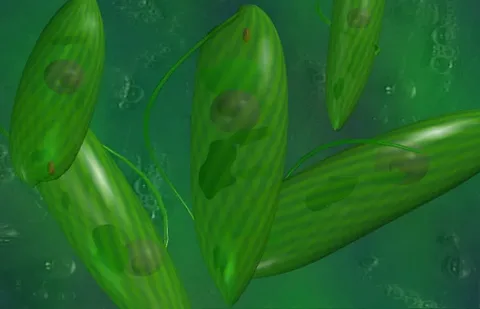 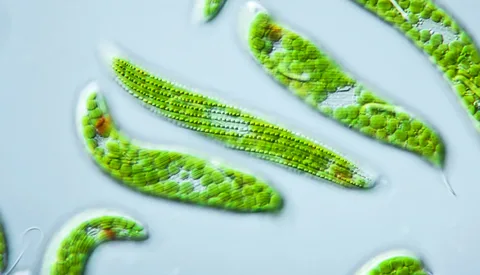 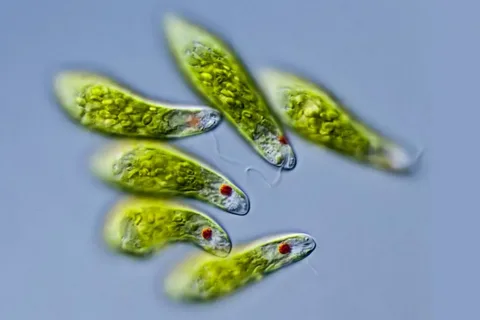 Золотистые водоросли преимущественно пресноводные, встречаются в чистых водоемах
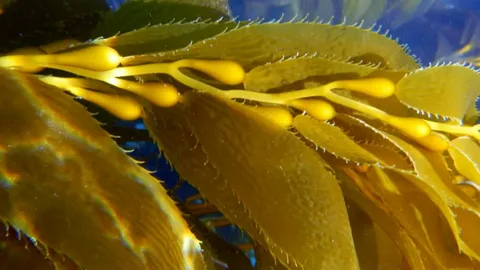 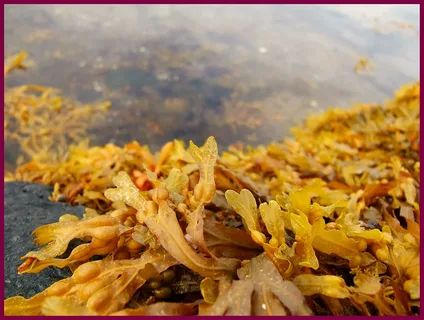 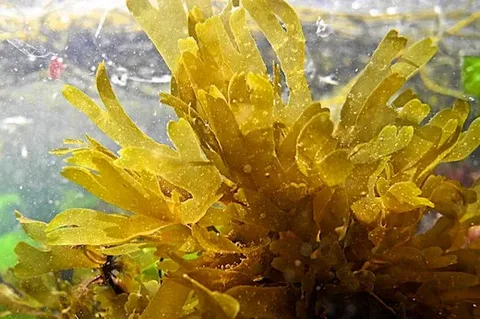 Динофитовые водоросли существуют в пресных водах и в морях
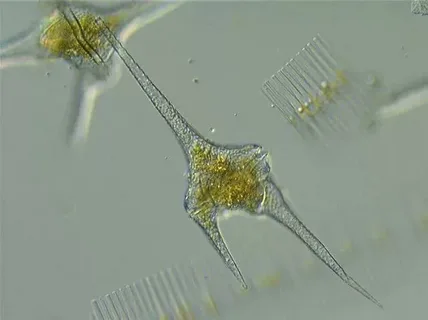 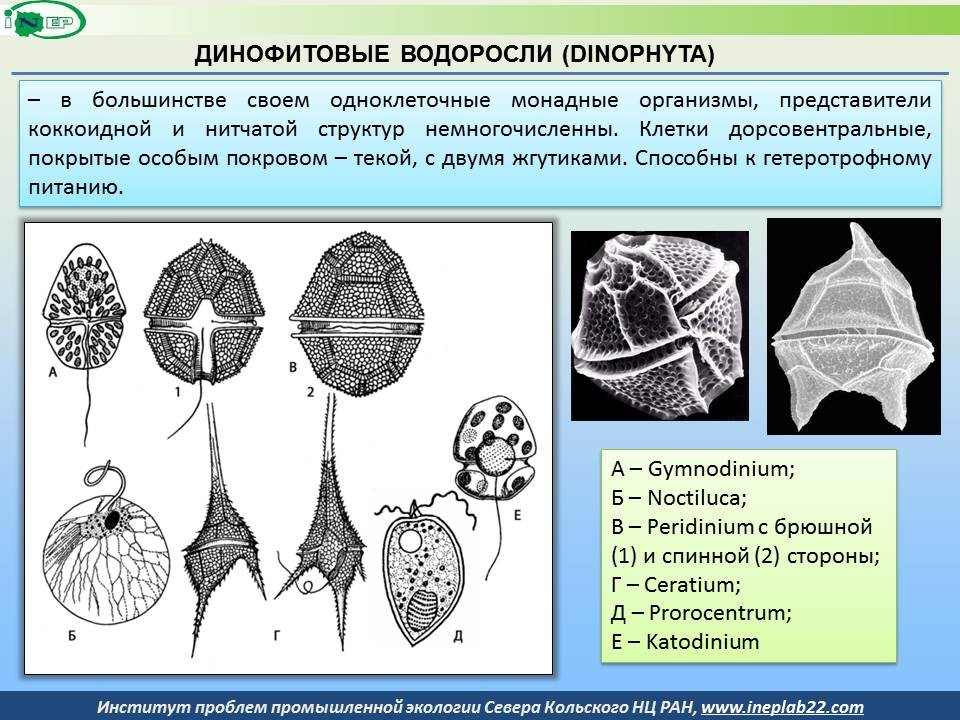 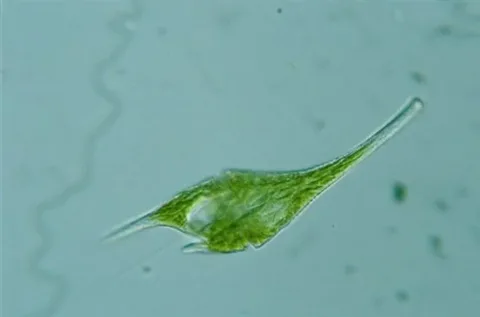 Желто-зеленые водоросли - большинство видов пресноводные
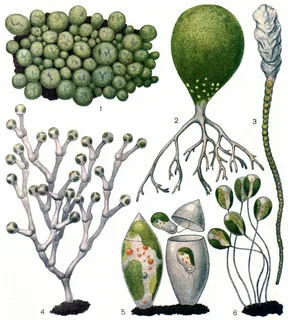 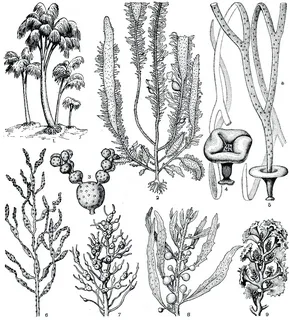 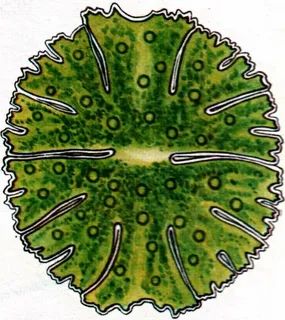 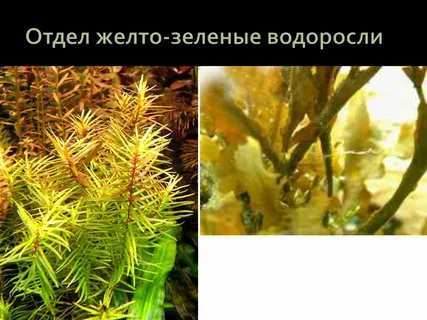 Количественный анализ фитопланктона: 
1. метод осаждения; 
2.метод фильтрации.
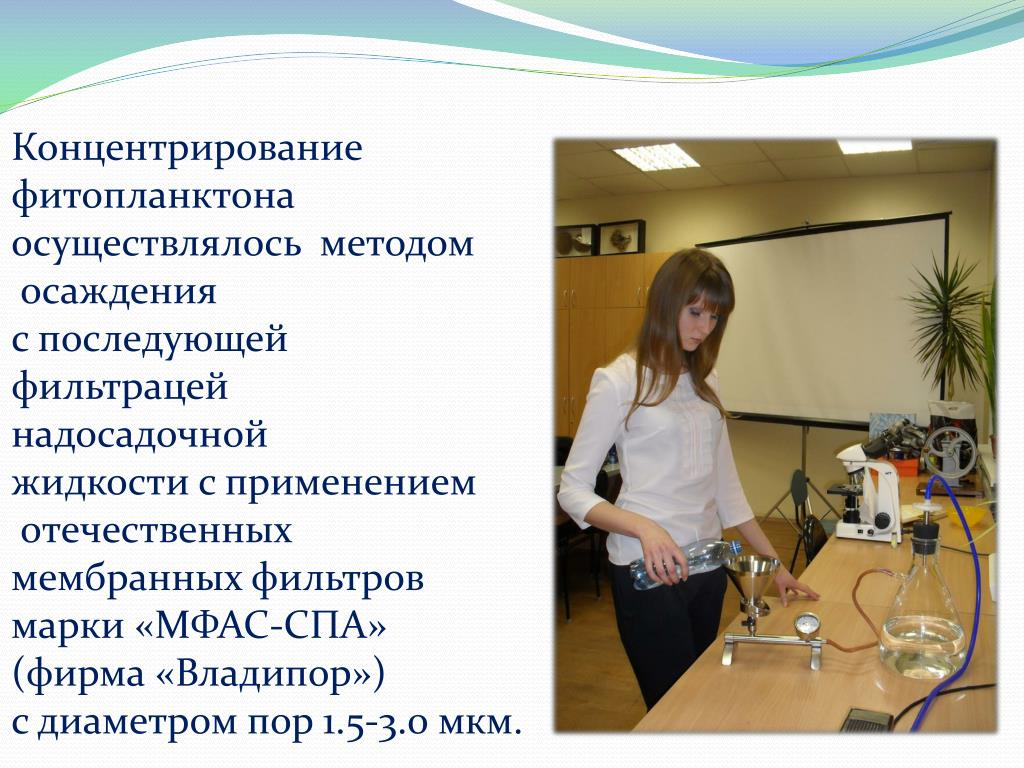 При подсчете численности водорослей используют счетные камеры Нажотта
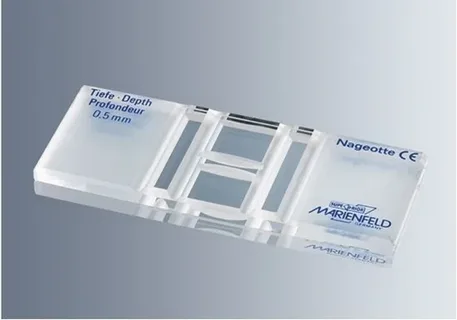